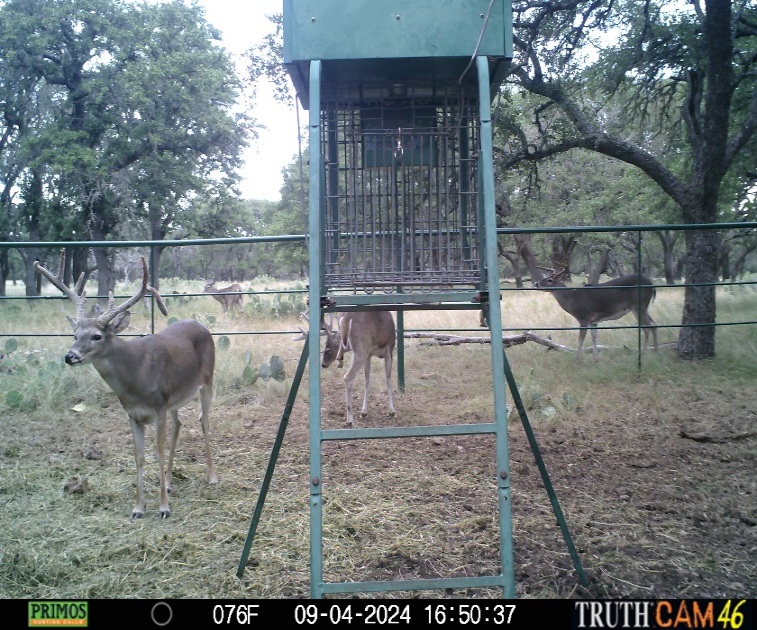 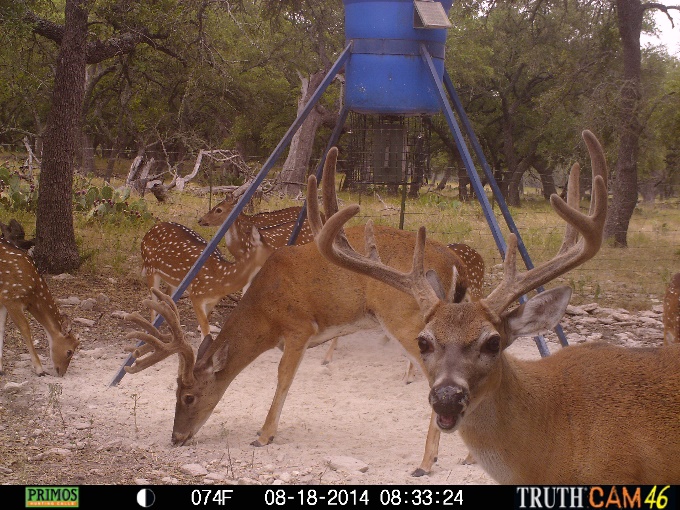 Outdoor EducationCoach Willmann
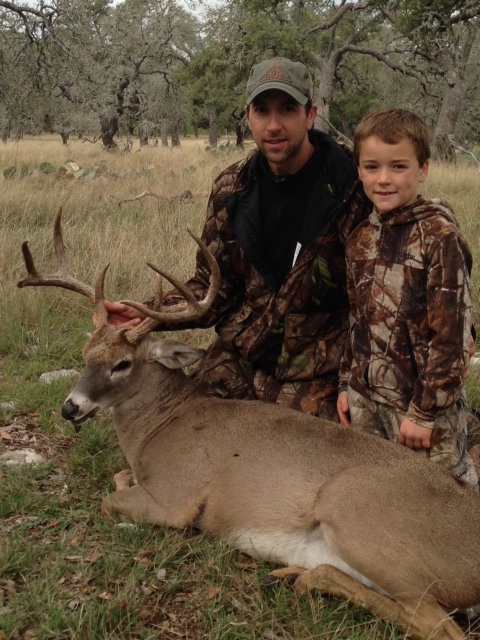 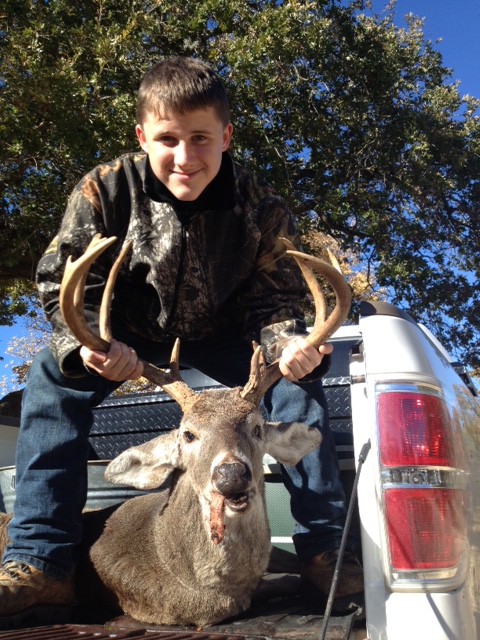 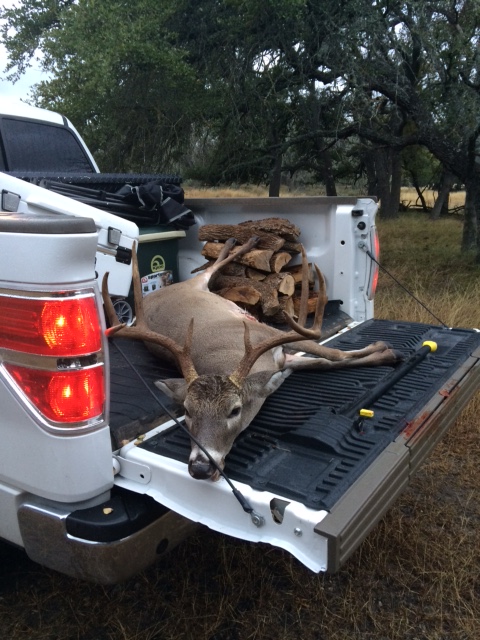 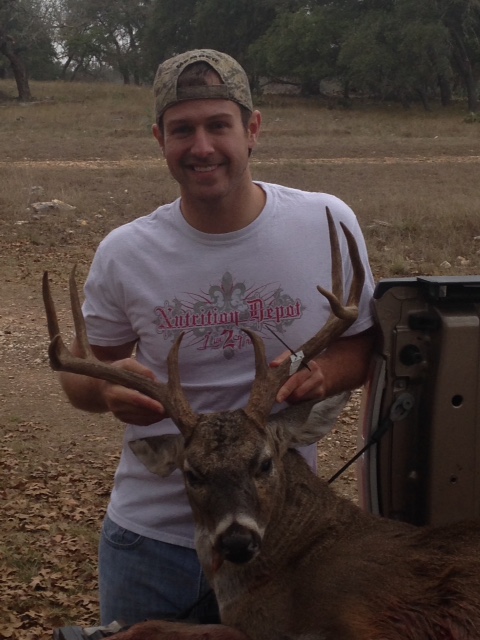 Hunter Education
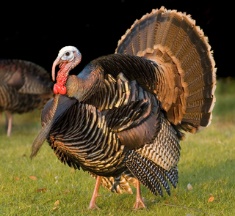 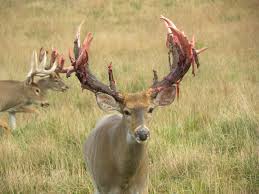 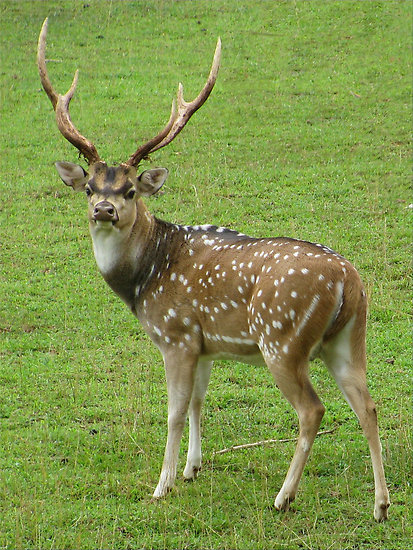 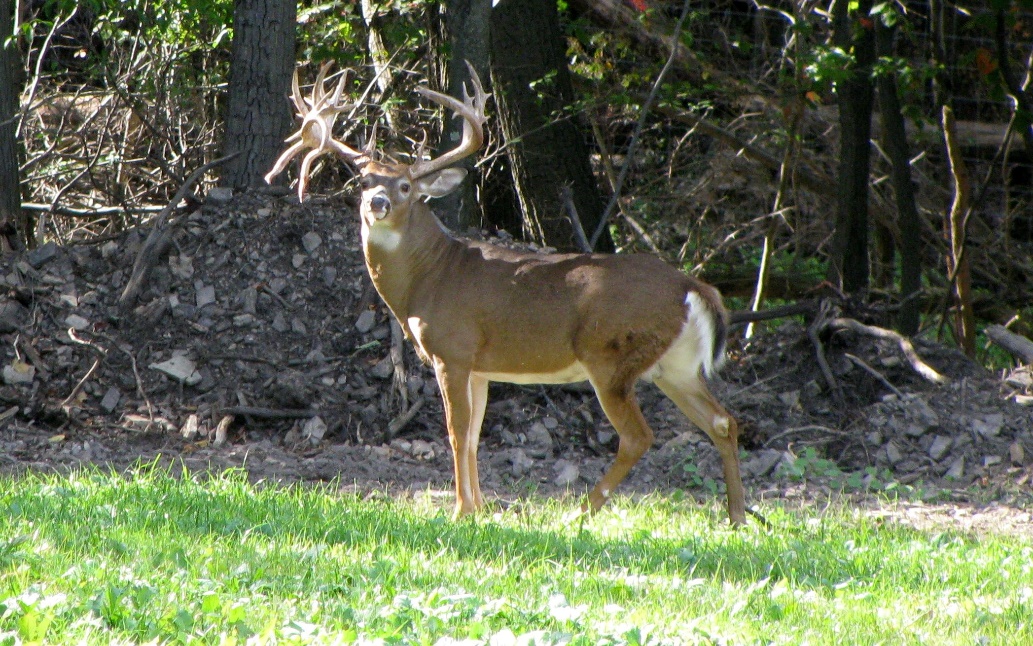 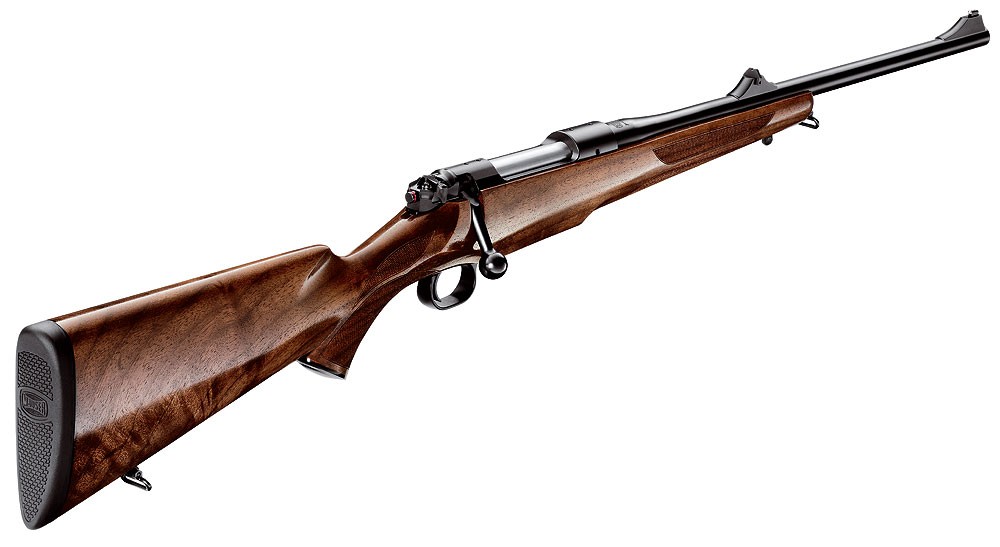 Hunter Education Overview
Rules and regulations- Outdoor Annual
Hunting Ethics
Gun Safety
Carry position
Crossing fence lines
Wing shooting
Gun cleaning
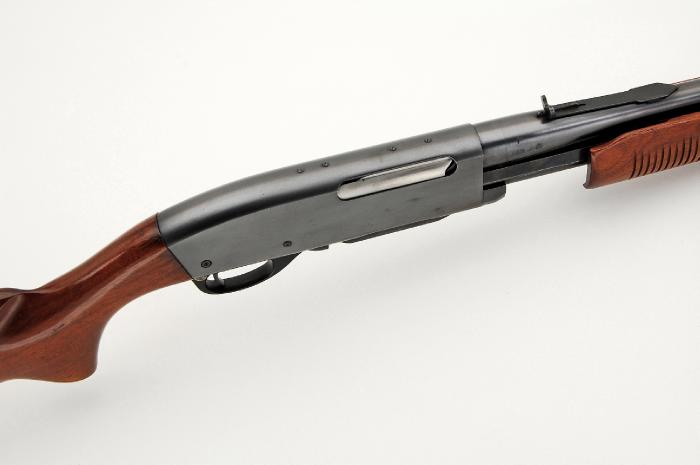 NASP Archery Program
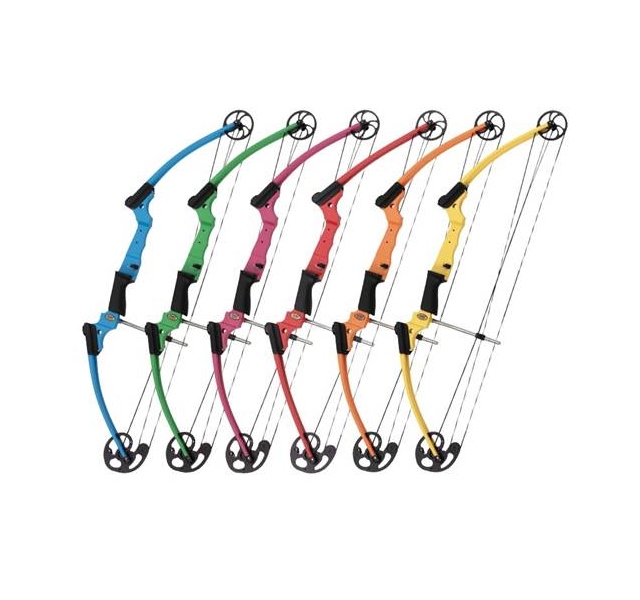 Teaches the rules of competitive archery shooting according to the National Archery in Schools Program.
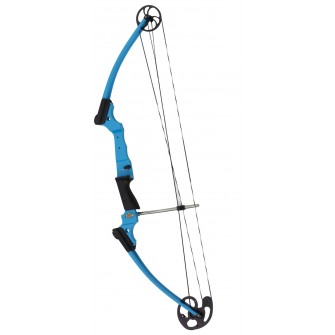 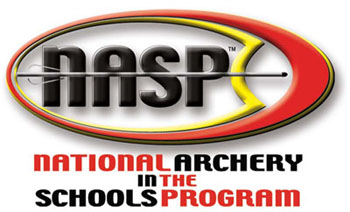 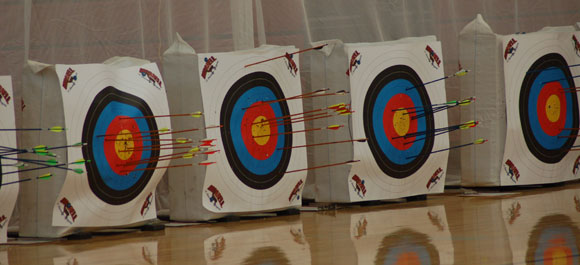 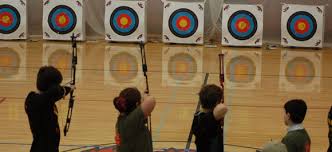 Boater Education
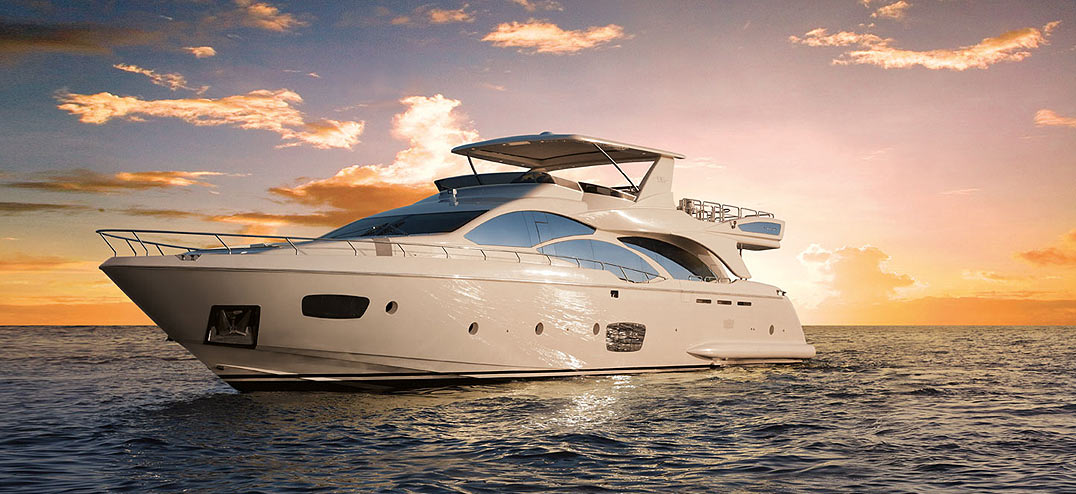 Teaches rules and regulations of boating (including jet skis)
Boating navigation
Boat anatomy
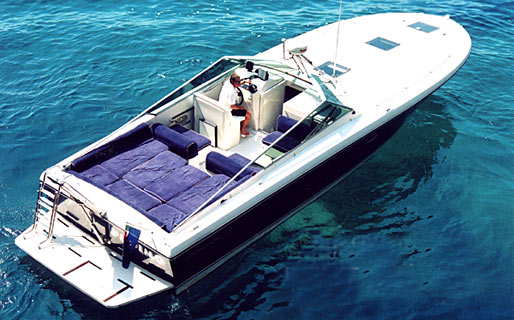 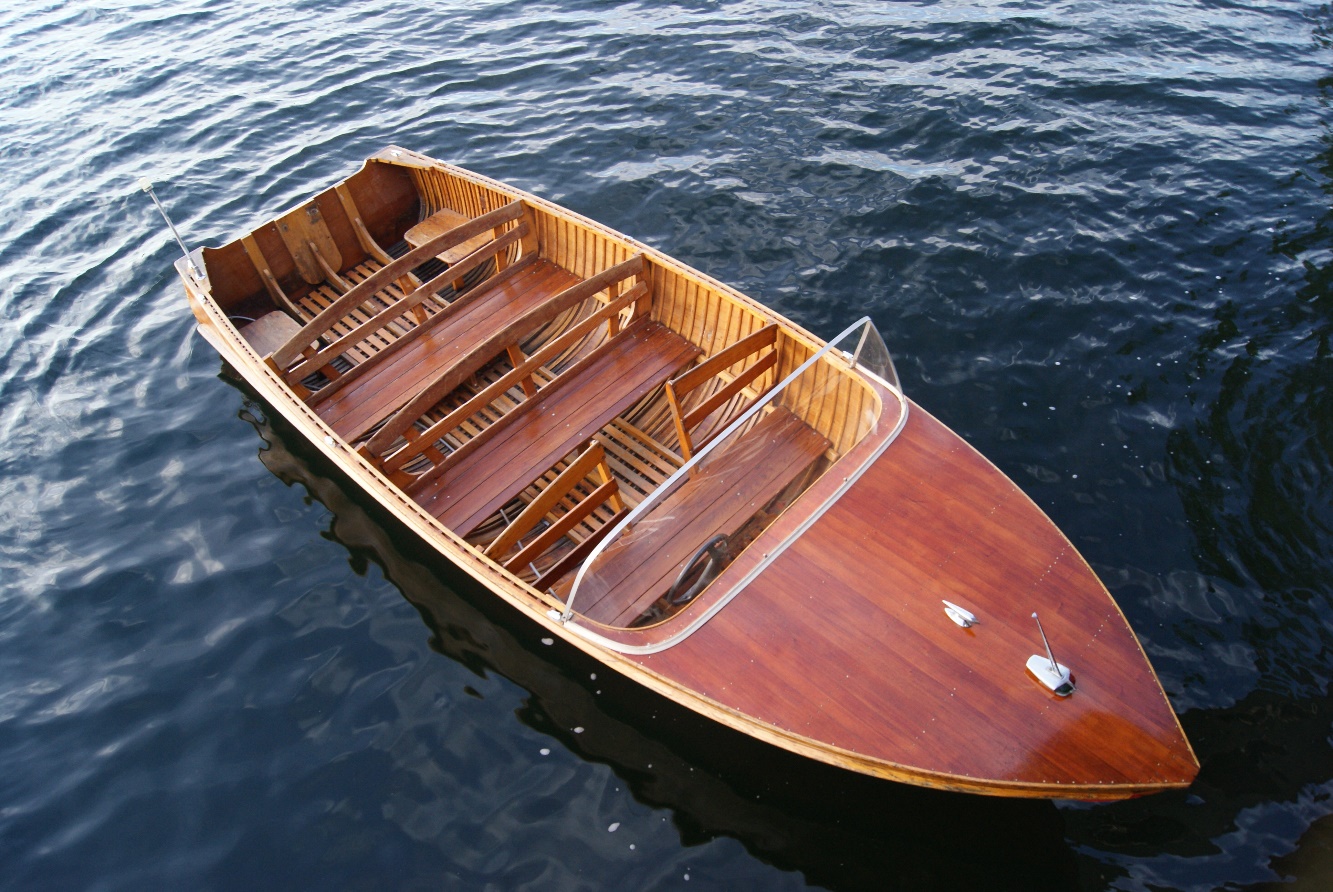 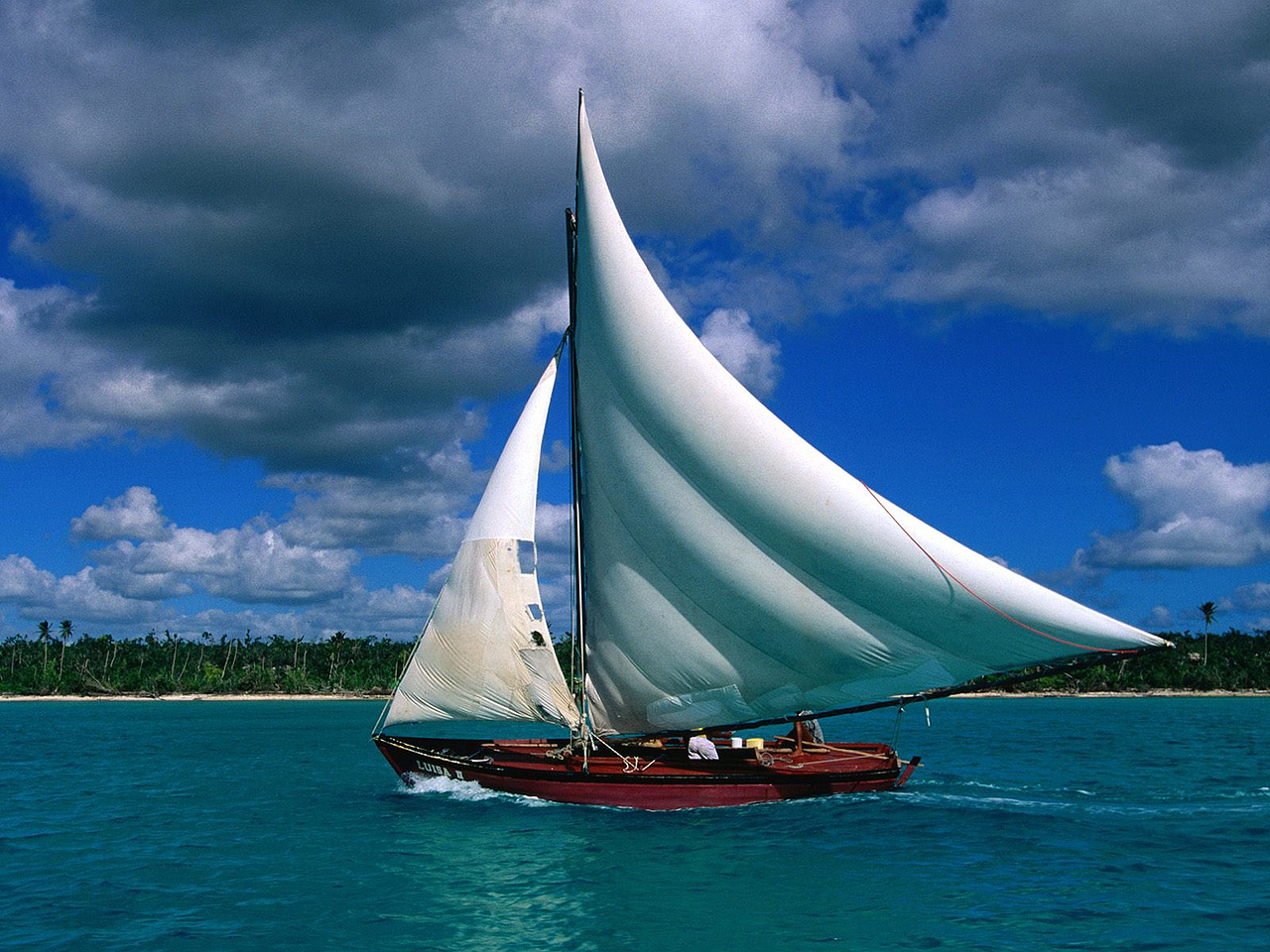 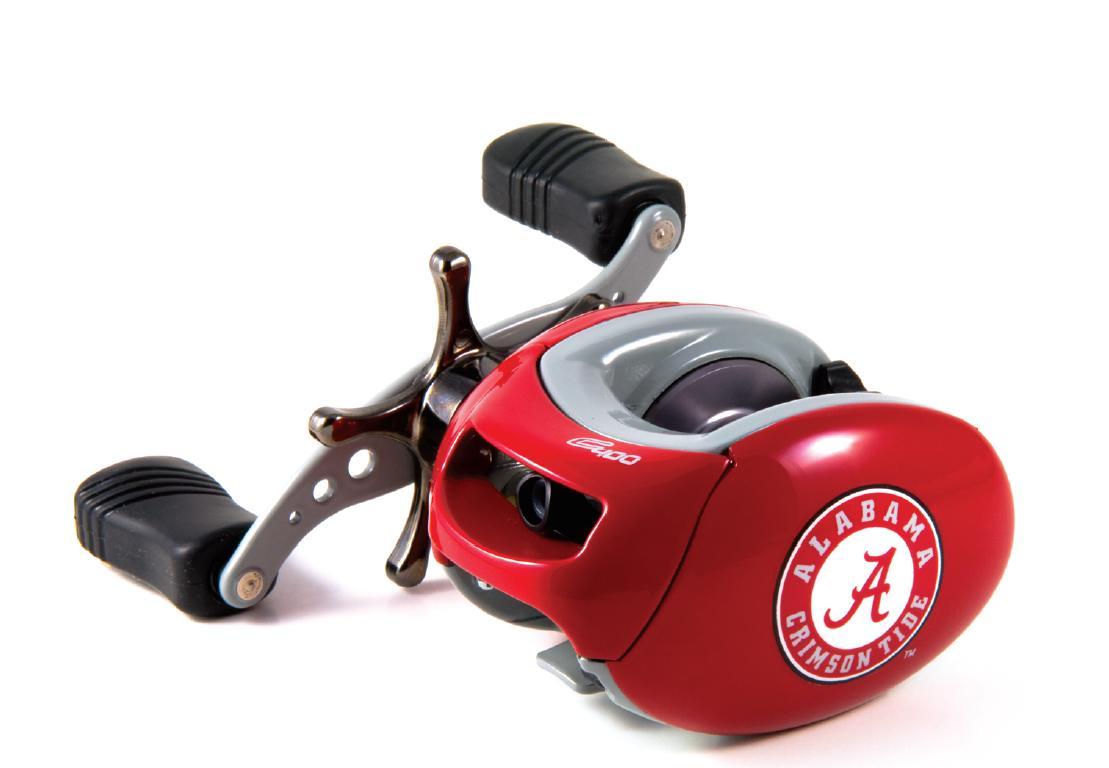 Angling Education
Teaches the different type of fishing reels and poles
Teaches the different fresh and salt water fish species
Teaches how to find the regulations for fish on specific bodies of water.
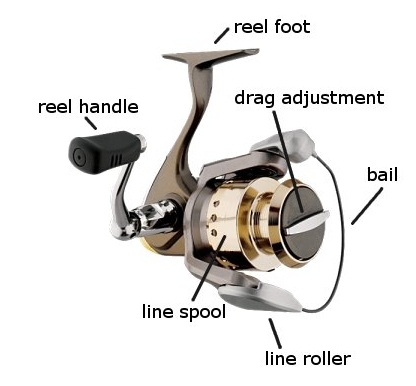 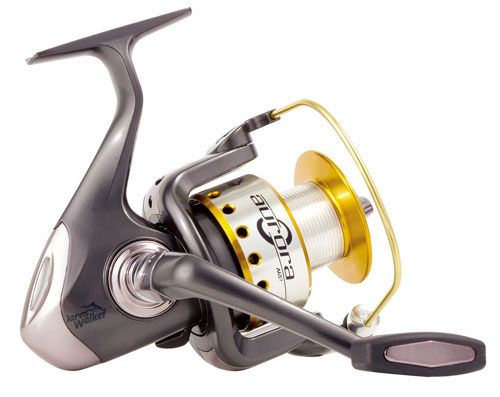 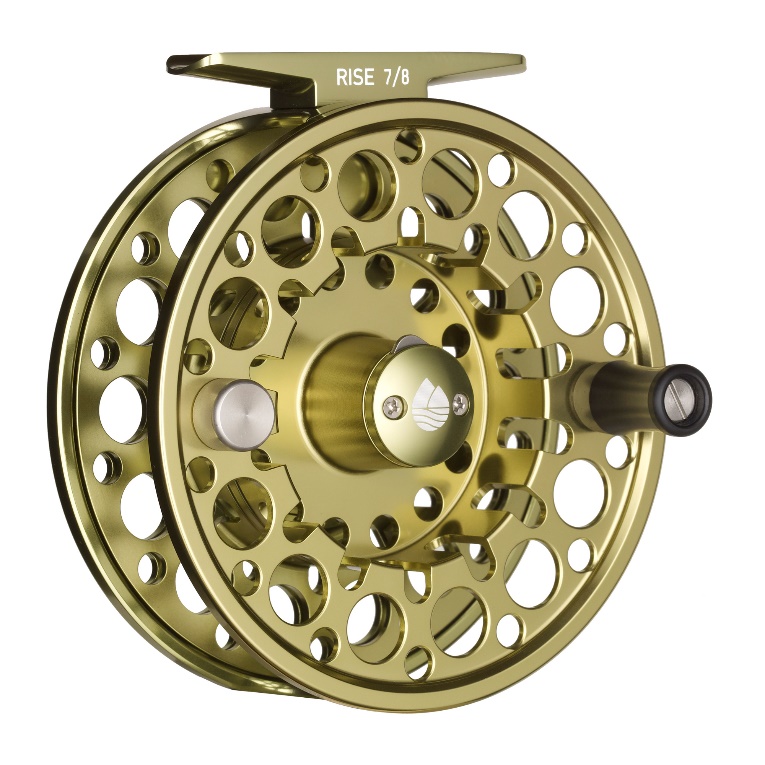 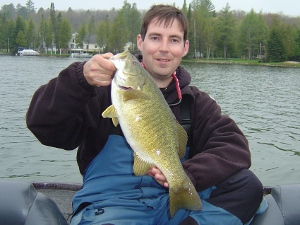 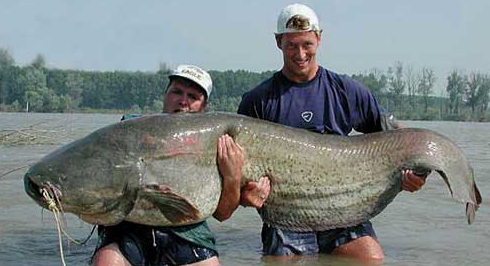 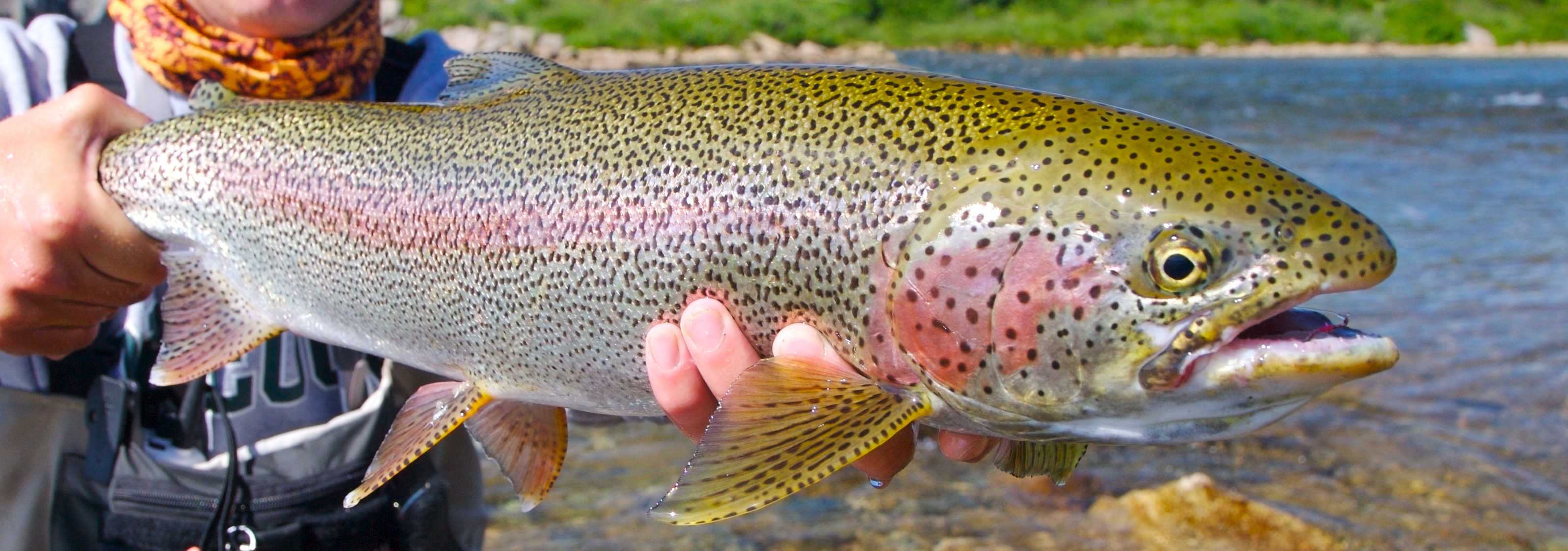